Shariff RER, Ibrahim KS, Kasim SS
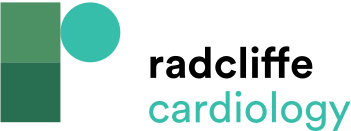 Table 3: Attitudes and Perception on Prerequisite Evidence Felt Necessary  Prior to Marketing a Polypill to Manage Heart Failure
Citation: Journal of Asian Pacific Society of Cardiology 2024;3:e07.
https://doi.org/10.15420/japsc.2023.64
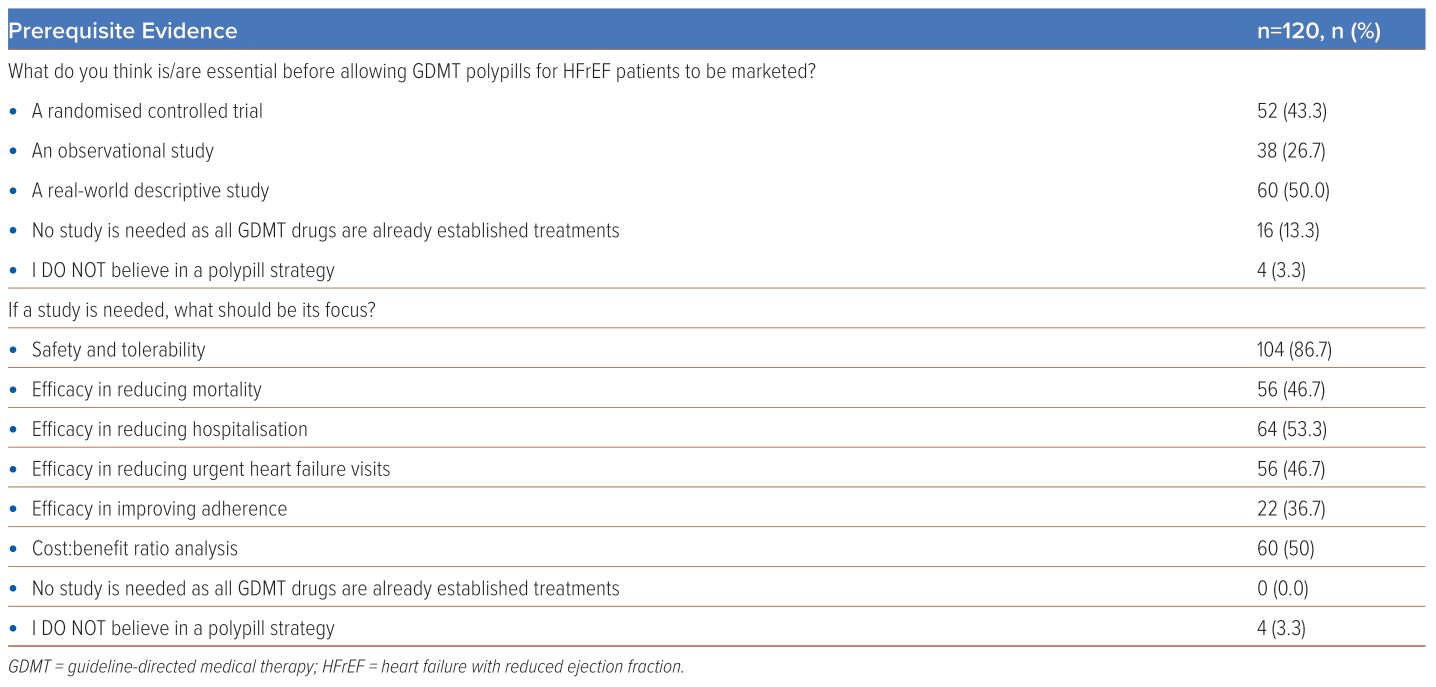